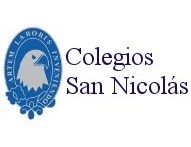 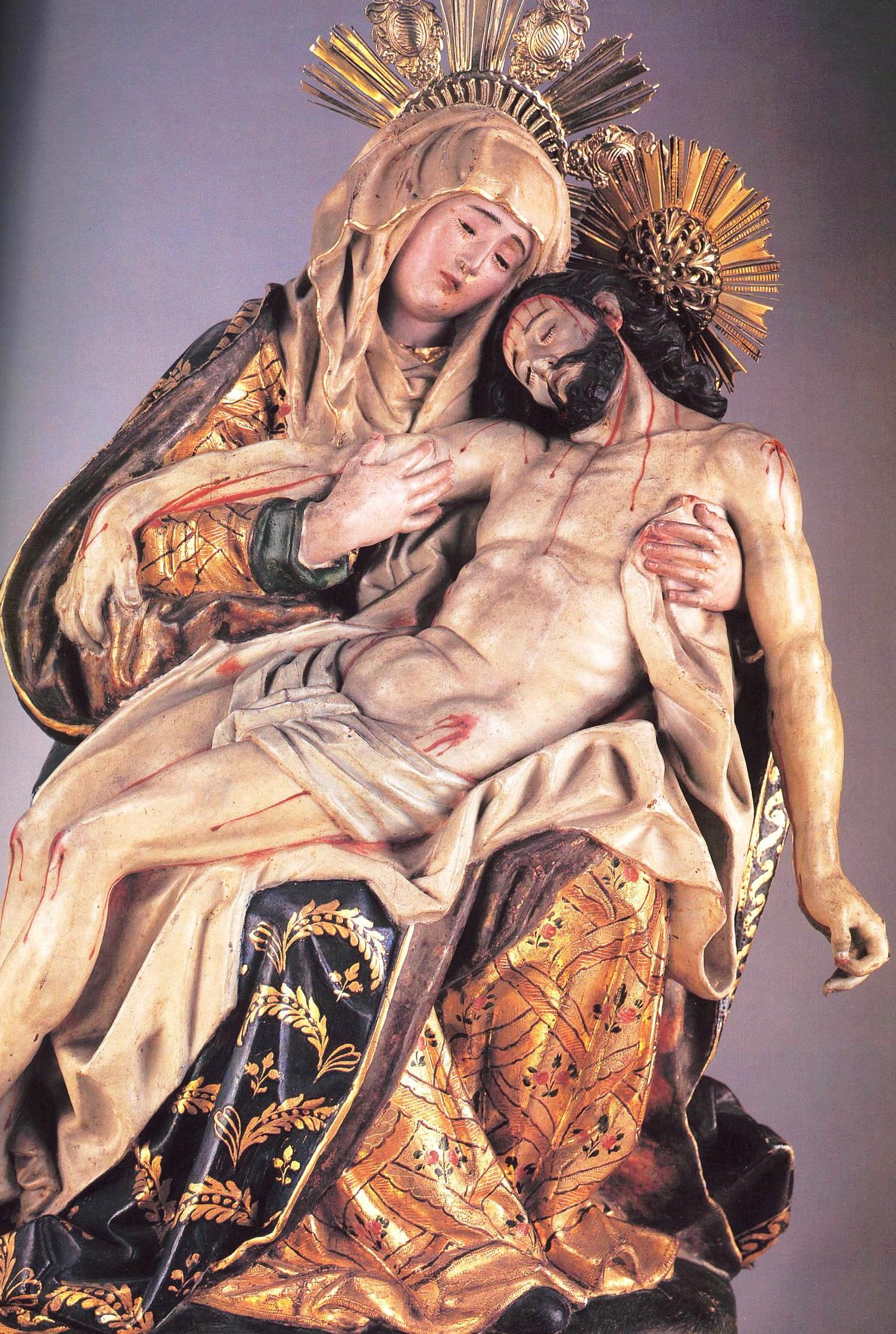 La iglesia catolica y la vida religiosa durante la colonia
Profesores: Alfonso Figueroa – Cecilia Bustos
Historia, Geografía y Ciencias Sociales
5ª Básico A - B
La Iglesia Católica
La iglesia Católica desempeño en el reino de Chile una importante labor cultural y evangelizadora. Para entrar en contacto con los indígenas, los sacerdotes recorrieron el territorio y fundaron iglesias que eran centros de educación y cultura. En la isla de Chiloé aún existe un vivo testimonio de esto.
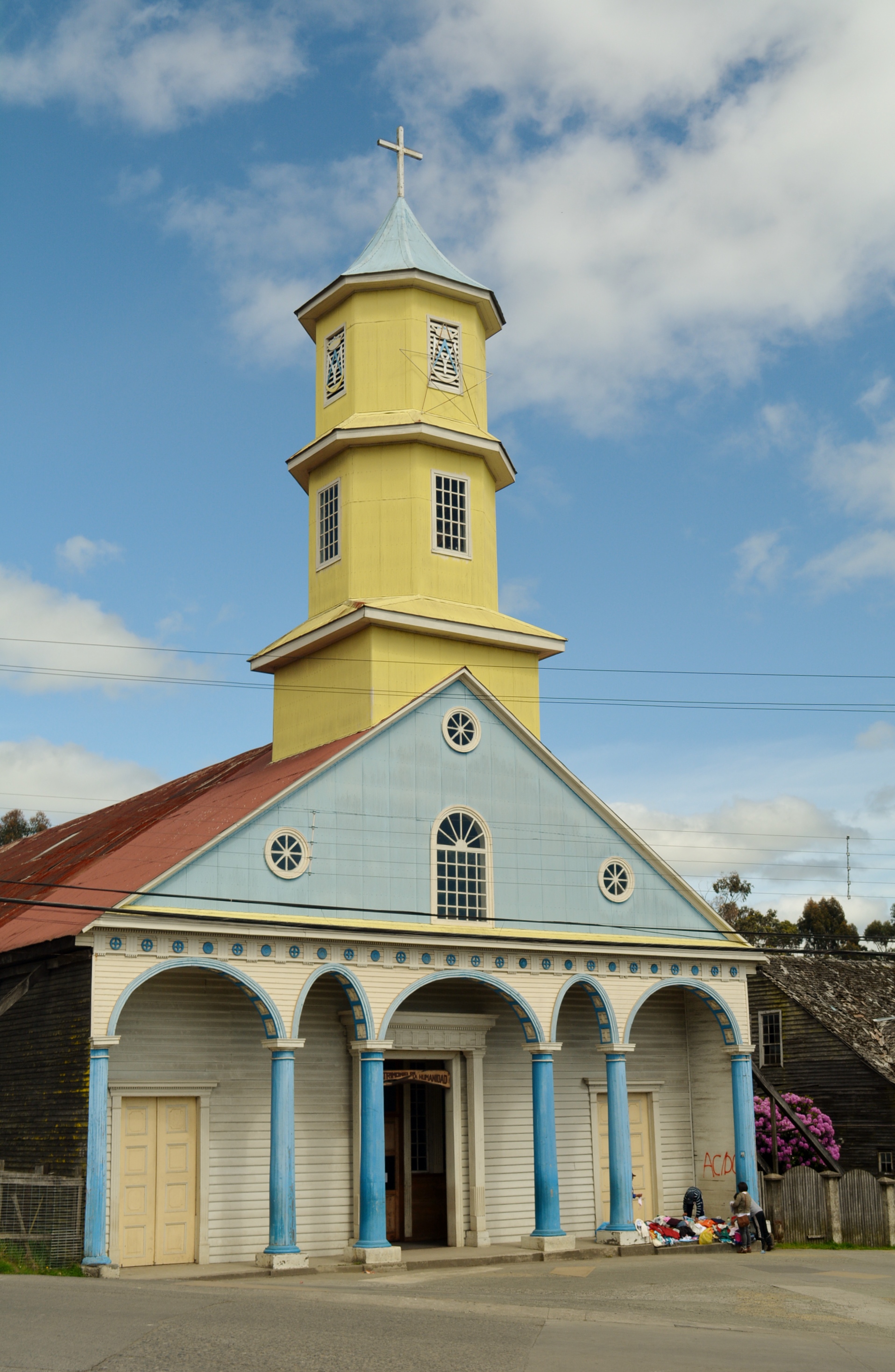 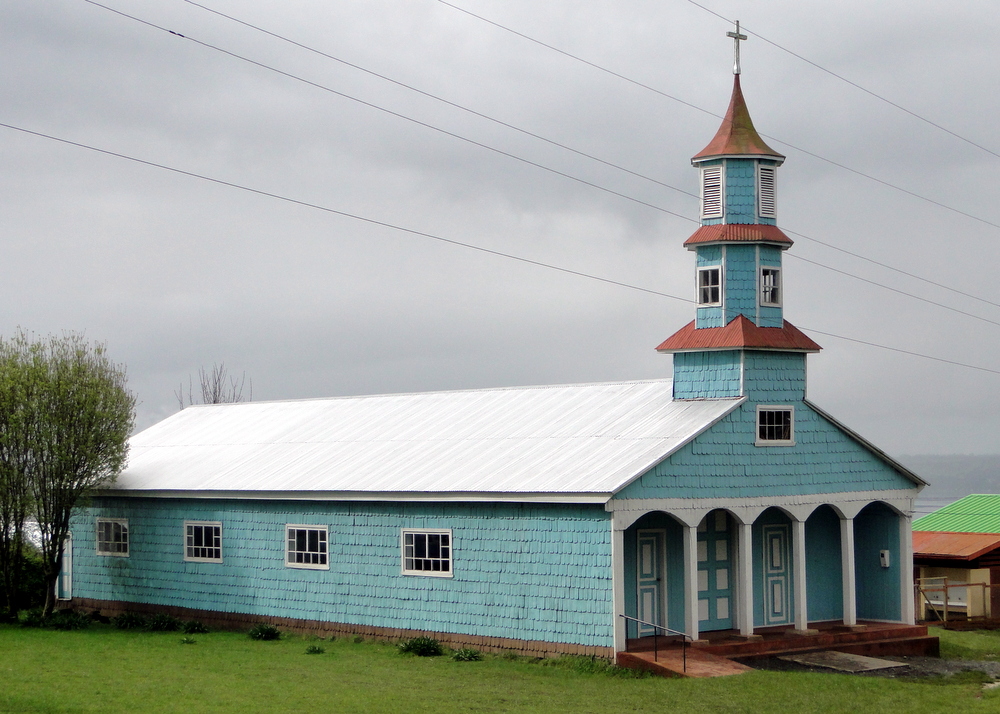 Cada ciudad, cada pueblo, cada hacienda, contaba con un iglesia que con el resonar de sus campanas marcaba las horas del día y recordaba las obligaciones espirituales.
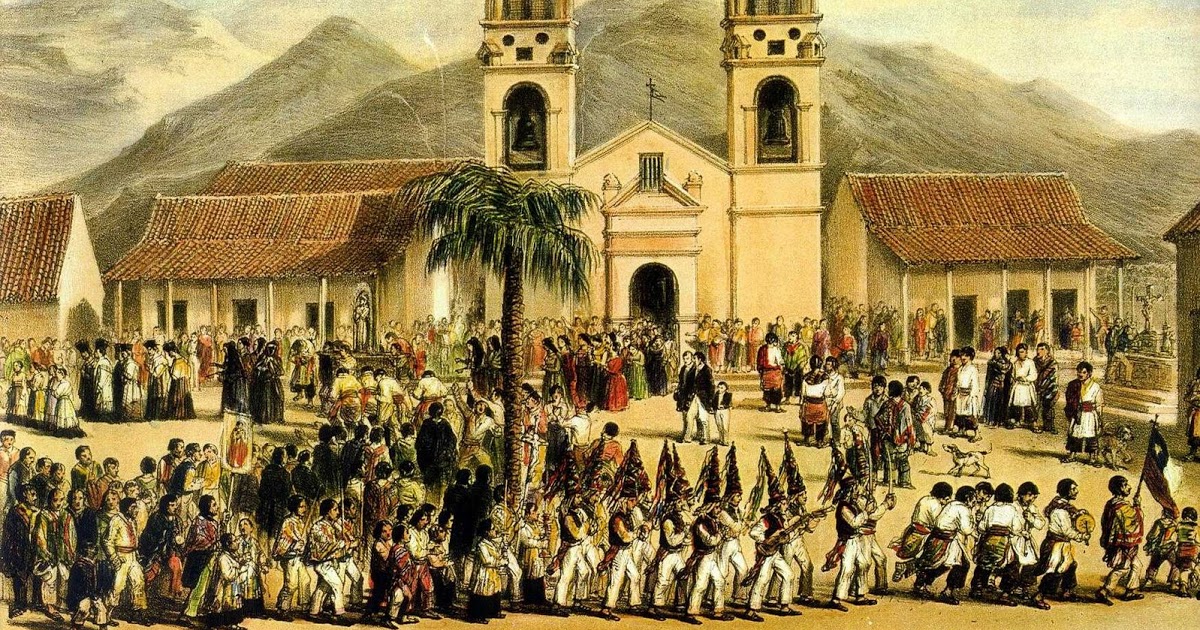 La iglesia Católica fue parte esencial en la vida de las personas durante la colonia. El nacimiento, la muerte, el matrimonio, la familia, los días de fiesta y la educación estaban organizados y definidos por las creencias y costumbres que logro difundir la iglesia católica.
Uno de los ámbitos favoritos de acción de la iglesia fue la evangelización de los indios. El medio utilizado para ello fueron las misiones. Con ese afán llegaron durante el siglo XVI importantes ordenes religiosas que recorrieron el territorio fundando iglesias, incluso en lugares alejados como lo fue la isla de Chiloé.
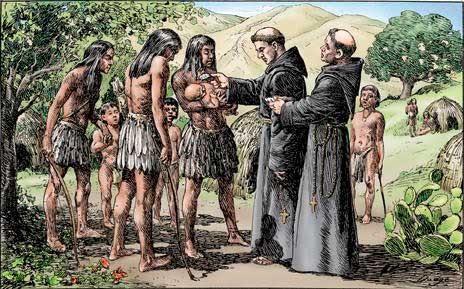 Por otra parte, también la vida religiosa y espiritual se vivía intensamente al interior de los conventos y monasterios; muchos hombres y mujeres optaron por una vida dedicada al estudio, la oración, la reflexión personal y la vida en comunidad.
Las monjas vivieron en los monasterios y los clérigos en conventos, donde llevaron a cabo una importante labor cultural.
El arte religioso colonial
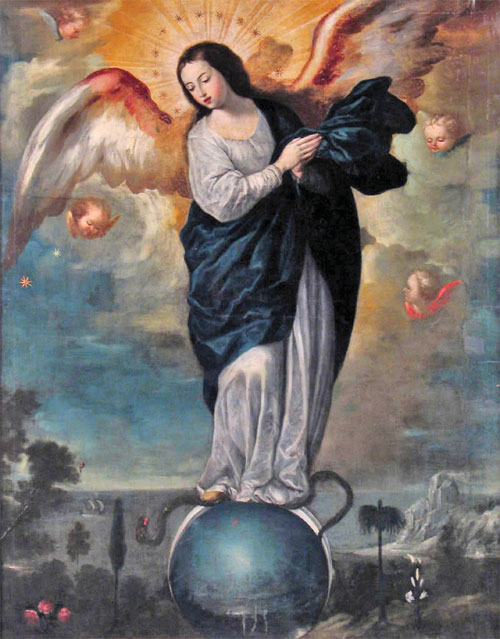 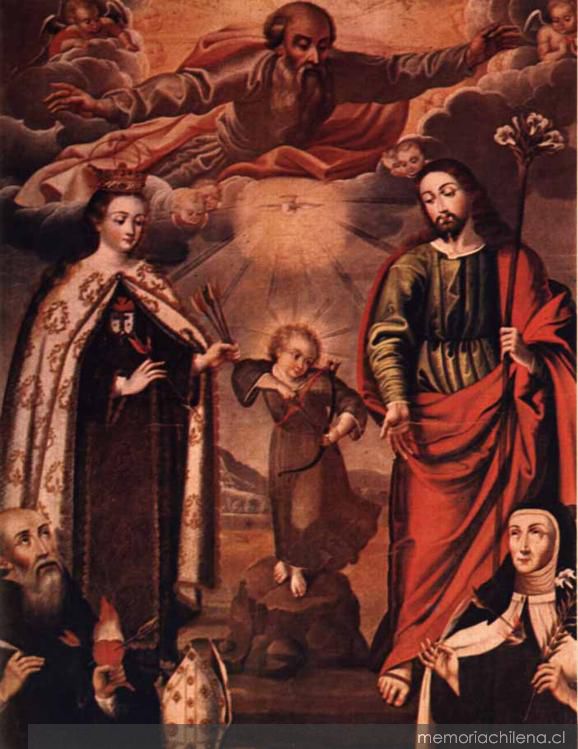 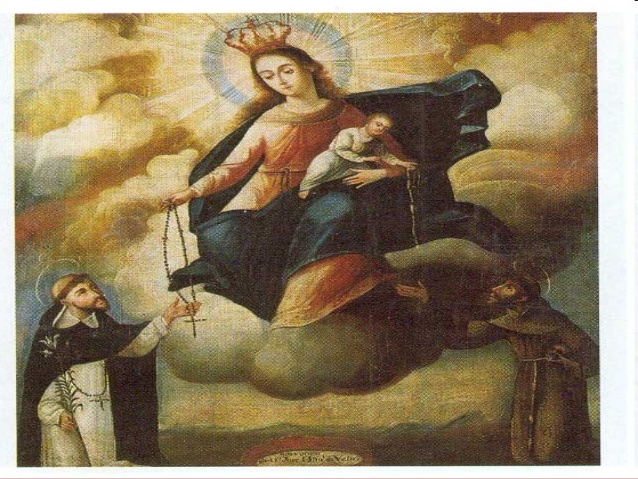 El arte colonial
Se denomino arte colonial a la producción artística desarrollada durante el período colonial, comprendido entre los siglos XVI y XVIII. 
El arte fue un medio muy importante de evangelización. Por medio de este se educo al pueblo, dando a conocer las sagradas escrituras y las enseñanzas de Jesús. Para llevar a cabo este trabajo, y en su afán evangelizador, la corono española envió artistas y artesanos.
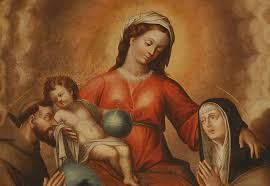 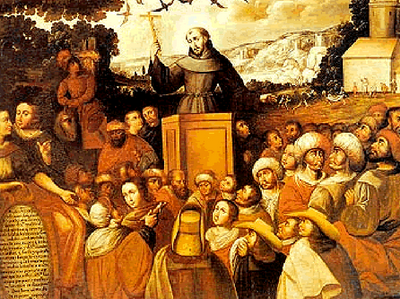 La virgen con el niño, San Francisco y Santa Clara
Obra de Angelino Medoro (1602)
El milagro de las golondrinas
Obra de Basilio de Santa Cruz (1680)
Profesores
Niñas y niños, si tienen alguna duda o consulta sobre el trabajo que estamos desarrollando, no olviden comunicarse con nosotros a través de nuestros correos institucionales.
Cecilia Bustos
Correo: cbustos@colegiosannicolas.cl
Alfonso Figueroa
Correo:
afigueroa@colegiosannicolas.cl